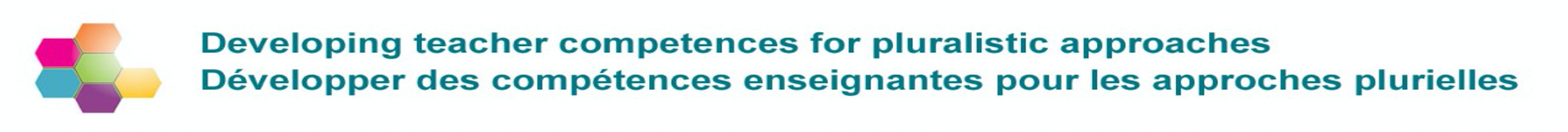 Developing teacher competences for pluralistic approaches
Tools for teacher education
May 2021
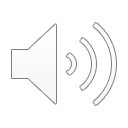 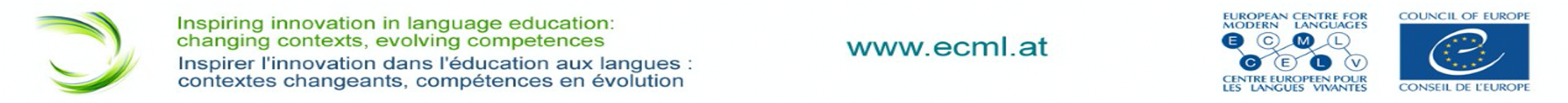 Pluralistic approaches
They provide a constructive response to the challenges of our societies
by showing how plurilingualism can be a resource for the education of all
and by paving the way for more diverse and effective language learning.
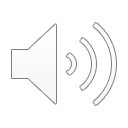 Pluralistic approaches
They encompass the various approaches also grouped under the term ‘Plurilingual teaching’, and are intended both for
learners who already have a diversified linguistic and cultural repertoire and whose inclusion in a new environment is aimed at
learners with a repertoire that one aims to enrich.
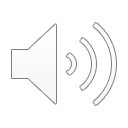 Pluralistic approaches to languages and cultures
Are based on teaching-learning activities that involve several varieties of languages or cultures

They can be grouped under 4 main approaches
awakening to languages
intercomprehension between languages
integrated language teaching
intercultural education
(cf. carap.ecml.at)
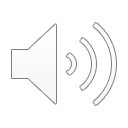 Pluralistic approaches to languages and cultures
They do not replace existing language teaching approaches.
They make them more effective
 synergies between the teaching of various languages
 synergies between this teaching and the competences acquired outside school
 cf. the CEFR's conception of plurilingual and pluricultural competence.
They enrich them by reinforcing the overall educational dimension of language teaching
In short, they make a decisive and concrete contribution to the various dimensions of plurilingual and intercultural education.
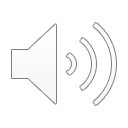 The FREPA presents the competences and resources that can be developed by pluralistic approaches.
It focuses on learners’ competences.
carap.ecml.at
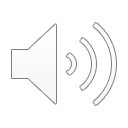 Teacher competences for pluralistic approaches
What specific competences are needed to make use of pluralistic approaches in teaching? 
How can they be developed?

 One of the aims of Developing teacher competences for pluralistic approaches is to identify them. 

 The other aim is to offer materials to develop  these competences in teacher education.
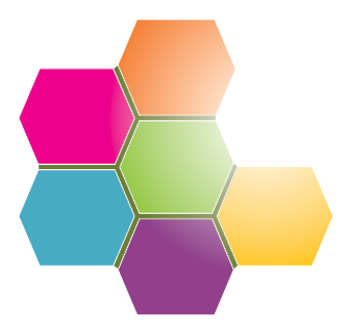 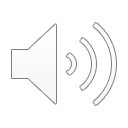 Teacher competences for pluralistic approaches
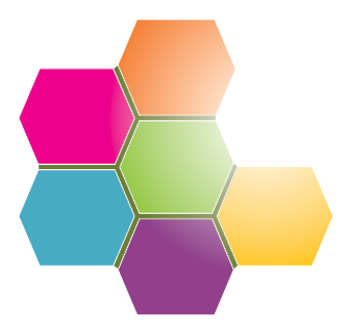 The specific teaching competences for working with pluralistic approaches that we identify …
… are organised in relation to the dimensions of the ECML project A guide to teacher competences for languages in education, which describes the different dimensions of competences linked to the role of language and languages in education.
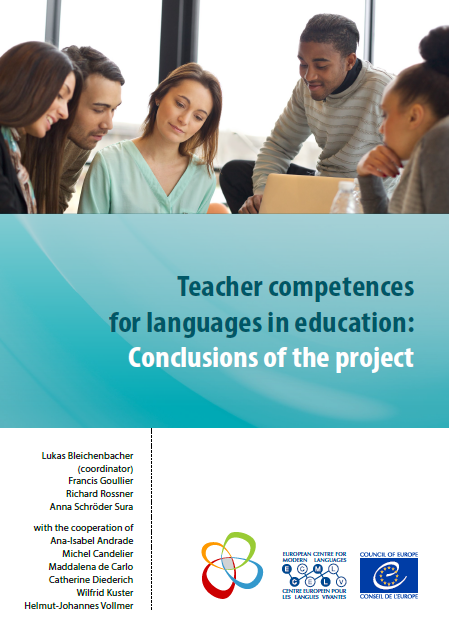 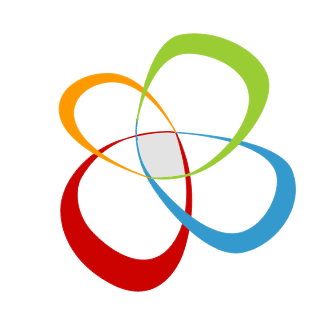 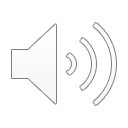 Teacher competences for languages in education – 8 dimensions
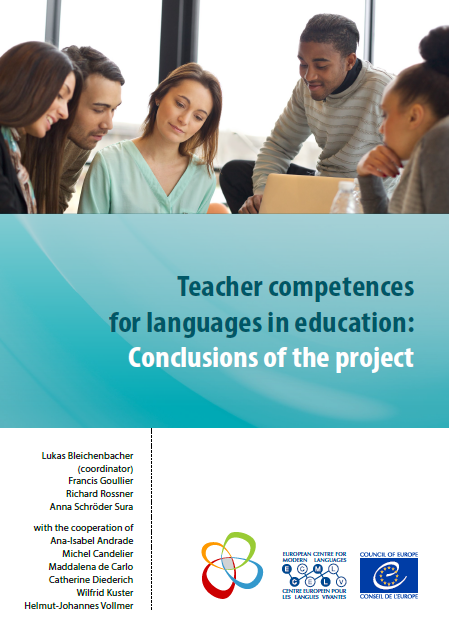 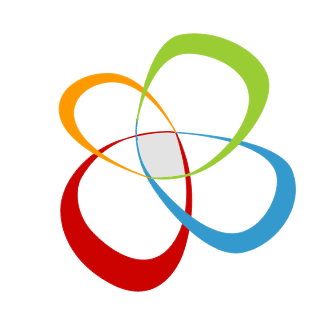 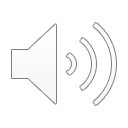 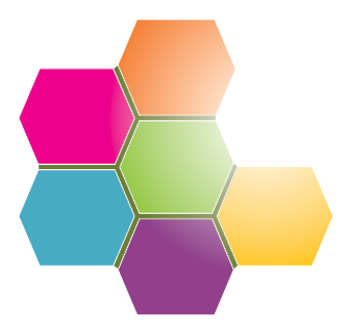 Our work in progress…
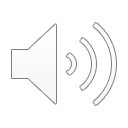 Specific teacher competences for pluralistic approaches – dimension 1 (extracts)
and values and principles regarding…
A competence…
Competence to reflect on one’s own representations and attitudes regarding linguistic and cultural diversity and plurilingual and intercultural education
diversity
Dimension 1
Attachment to values and principles
education
society
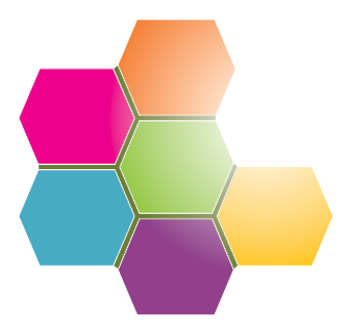 Our additions
work with pluralistic approaches
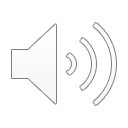 Specific teacher competences for pluralistic approaches – dimension 1 (extracts)
An example:
Values and principles regarding
diversity
Being interested in and open to plurilingualism and the diversity of linguistic and cultural phenomena
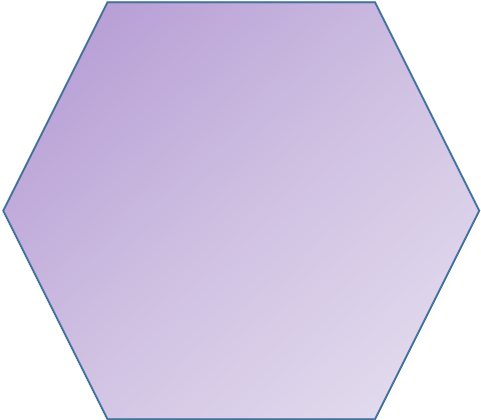 Dimension 1
Attachment to values 
and principles
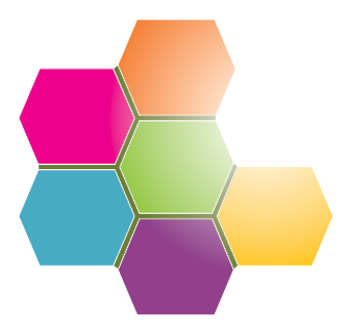 Being committed to the respect of learners’ linguistic and cultural rights
Being committed to the respect of learners’ recognised rights
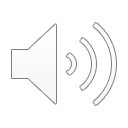 Specific teacher competences for pluralistic approaches
Extracts from
dimension 5 : Teaching 
competences
Helping learners to draw on their linguistic and cultural repertoires for language learning
MANAGING A TEACHING /LEARNING PROCESS USING PLURALISTIC APPROACHES
Combining pluralistic approachesand individual approachesto promote linguistic and cultural learning
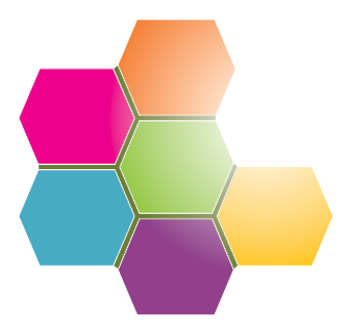 Exploiting the specific potential of pluralistic 
approaches for the development of self-esteem
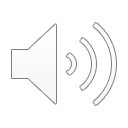 Developing teacher competences for pluralistic approaches – materials for teacher education
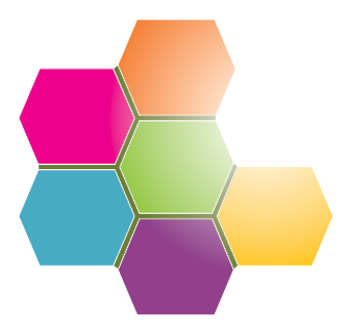 Our materials are composed of:

 Sequences of tasks to be used for teacher education
 Documents offering information and suggestions to facilitate their use and/or adaptation by teacher educators
 Scenarios aiming to facilitate the adaptation of the proposed pathway or the creation of different ones

Each unit focuses on the development of one of the listed competences.
The tasks proposed also enable the development of other related competences.
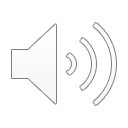 Examples…
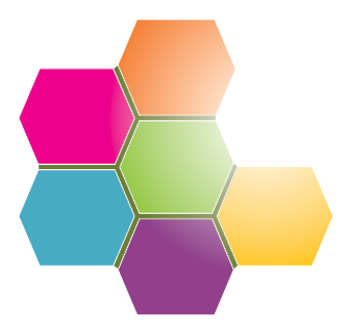 Sequences of tasks – extracts –examples of tasks
Extract from a sequence of tasks focusing on the competence
“Helping learners to build informed representations of linguistic and cultural diversity” (dimension 5)

In the first part of this unit, through various tasks, participants have:
exchanged on their own representations of languages
developed their ability to identify representations of languages in various texts and in learners’ discourses

Work is then carried out on how to address these questions with learners...
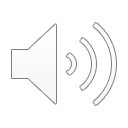 Sequences of tasks – extracts – examples of tasks
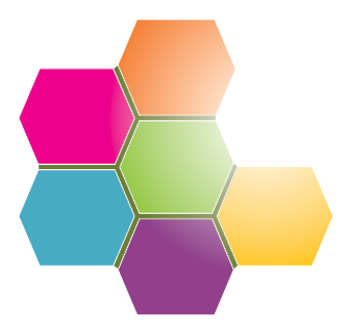 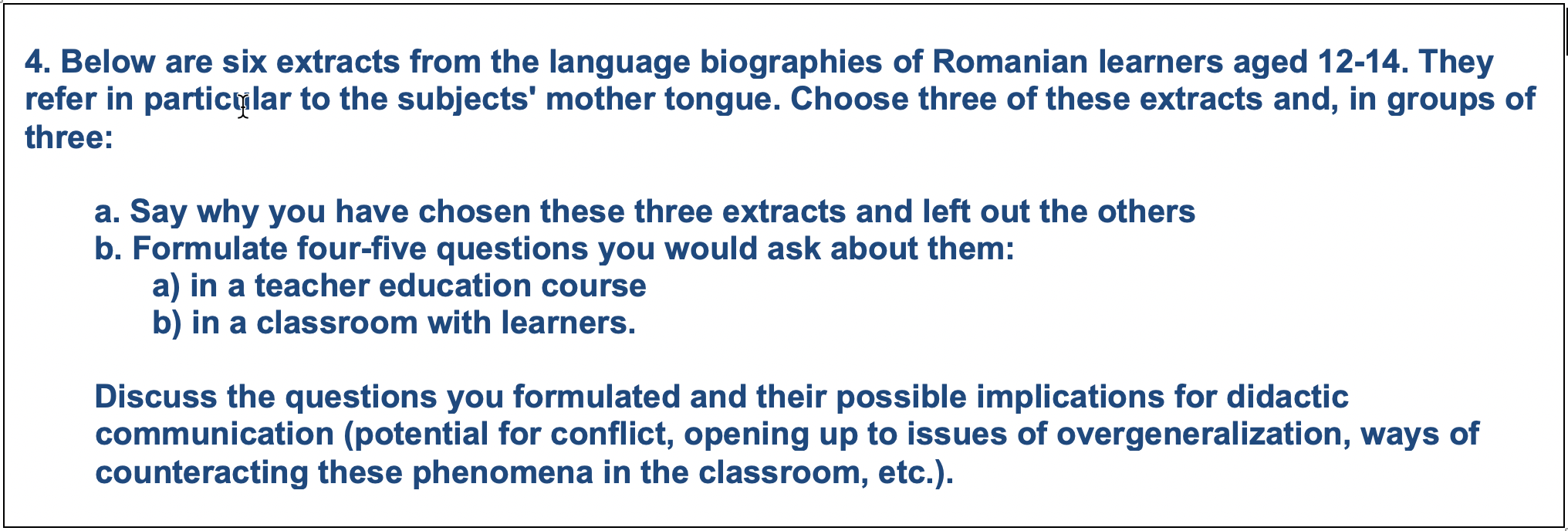 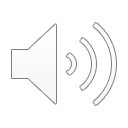 Sequences of tasks – examples of information and suggestionsfor teacher educators
The materials are accompanied by guidelines for teacher educators 
to facilitate their use. 
Here is an extract from the materials for the development of
the competence to reflect on one’s own representations and attitudes regarding linguistic and cultural diversity and plurilingual and intercultural education (dimension 1):
Beforehand
- If necessary, do activities 1 and 2 of the unit on representations
- If participants need more information on "plurilingual and intercultural education“they can refer to the glossary
- If participants need more information on plurilingual approaches, they can refer to the ECML documents on the FREPA website
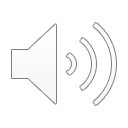 Scenarios
Each sequence of tasks is accompanied by a scenario, which has a double function:

Provide an overview of the proposed tasks

 Offer alternatives, open up the possibility of other pathways that the teacher educator might want to create according to the characteristics of his or her audience (age of the learners, participants’ knowledge of pluralistic approaches, particular context, curriculum, ...); suggestions for alternative pathways are provided.
An example…
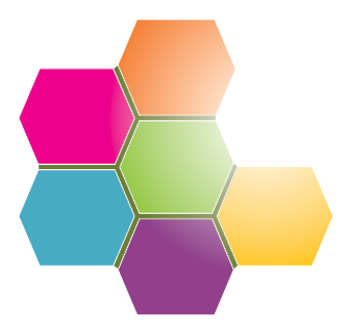 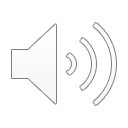 Scenario – Extract from the scenario for the same sequence of tasks (dimension 1)
… and suggestions for 
other pathways.
Provides a quick overview of the different 
Steps of the proposed sequence…
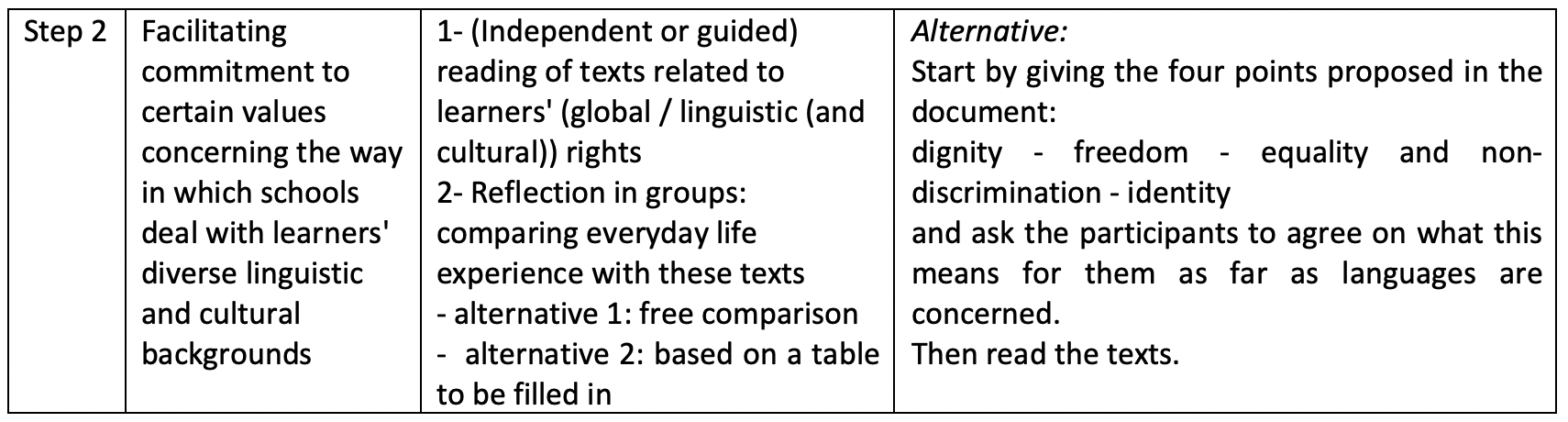 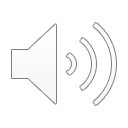 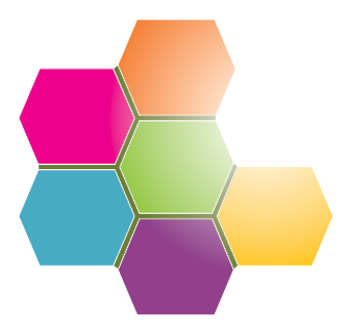 To summarise our ongoing work…
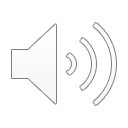 For the development
of certain competences in teacher education, sequences of tasks corresponding to scenarios
Users can draw on the scenarios to create new sequences of tasks, by adapting or replacing the proposed tasks and changing their order
A framework of 
competences
Competence ….
Teaching competences for pluralistic approaches
Sequence of tasks
Sequence of tasks
Sequence of tasks
Competence ….
Scenario
Sequence of tasks
Competence ….
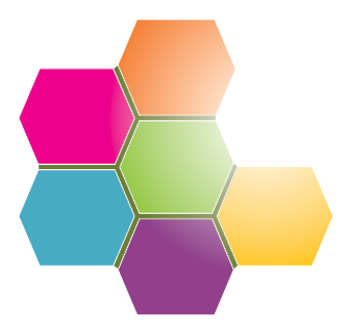 Sequence of tasks
Competence ….
Sequence of tasks
Scenario
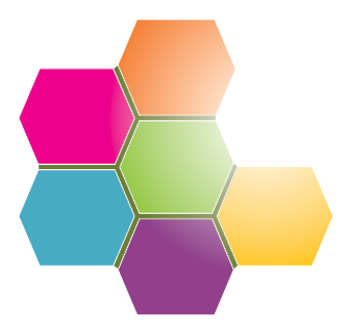 Sequence of tasks
Competence ….
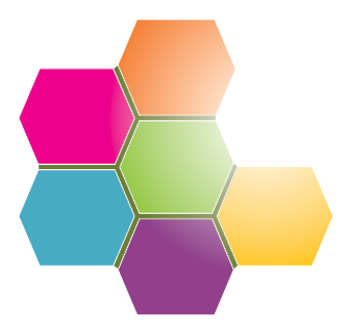 Sequence of tasks
Competence ….
Sequence of tasks
Scenario
Competence ….
Sequence of tasks
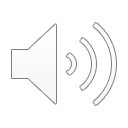 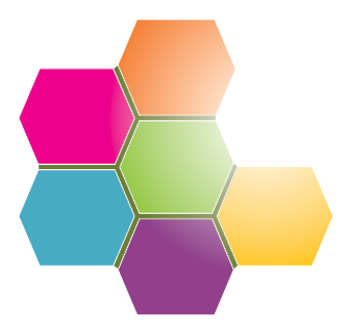